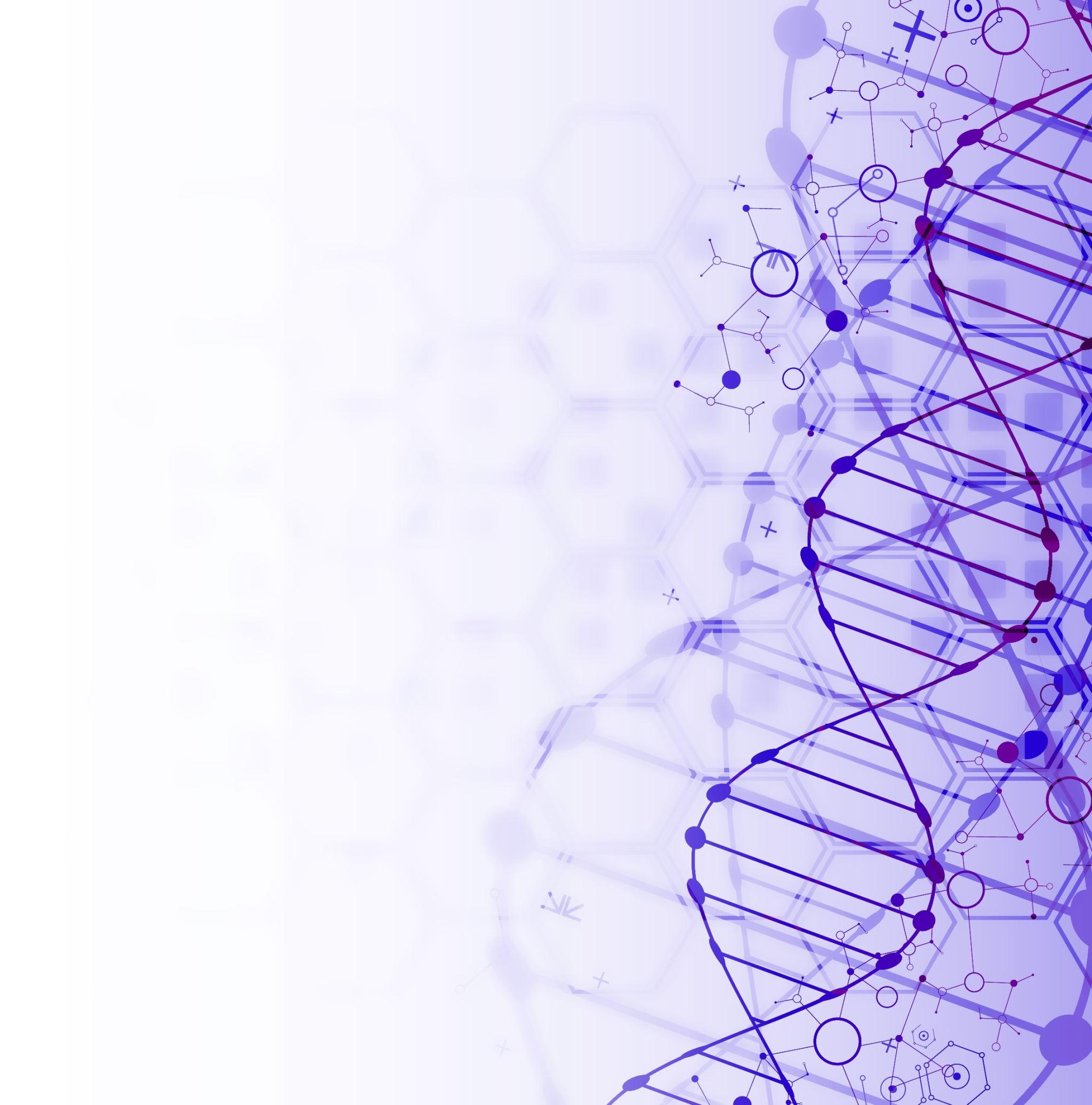 Covid-19 Vaccines
Moral Considerations
Four principal vaccines
HEK 293 testing only
Hek 293/PER.C6 development/production
AstraZeneca
Johnson & Johnson
Moderna
Pfizer
Moral Principle
Must never do evil that good may come of it (cf Rom 3:8)

Formal Cooperation: never
Proximate Material: never
Remote: depends on
Gravity of evil
Distance from evil
Seriousness of reason
Cooperation with evil
HEK 293
Original kidney cells came from an aborted child in the Netherlands in the early 1970s

As Catholics can we use a vaccine developed, manufactured, or tested with HEK 293?
Human Embryonic Kidney
293rd experiment to isolate “immortal” cell line
HEK 293
Abortion is always a grave evil

Scientists were not directly involved in the abortion

Abortion was not for the sake of providing biological material to researchers
Gravity of evil
HEK 293
Do vaccines use fetal body parts? 

No, cell lines are artifacts modified many times over

No natural function of tissue from which they were derived
Gravity of evil
HEK 293
Will it promote other abortions?

No ongoing use of aborted tissue, so no incentive for other abortions

HEK 293 widely used, dependable and well-understood
Gravity of evil
HEK 293
Where is HEK 293 used?

Biomedical research, medicines and procedures – including MMR vaccine
Testing processed foods: Most sold in US contain ingredients produced or tested in HEK293 cells
Alternative to animal testing in cosmetic and pharmaceutical industry
Distance from evil
HEK 293
Nearly every person in the world has consumed food, taken medications, or used cosmetics that were developed with HEK 293
Distance from evil
Magisterium
Congregation for the Doctrine of the Faith
	
Dignitas Personae (2008)

Note on the morality of using some anti-Covid-19 vaccines (December 21, 2020)
Use of tainted cell lines in vaccines
Other Sources
USCCB
Archdiocese of Washington
Maryland Catholic Conference
National Catholic Bioethics Center
Statement on the Moral Acceptability of Receiving COVID-19 Vaccines (March 5, 2021) – 8 Catholic scholars
Use of tainted cell lines in vaccines
Other Sources
“While there is a technical causal linkage between each of the current vaccines and prior abortions of human persons, we are all agreed, that connection does not mean that vaccine use contributes to the evil of abortion or shows disrespect for the remains of unborn human beings. Accordingly, Catholics, and indeed, all persons of good will who embrace a culture of life for the whole human family, born and unborn, can use these vaccines without fear of moral culpability.”
Use of tainted cell lines in vaccines
Moral, not medical, judgment

Teaching of Ordinary Magisterium

Saving lives and protecting the vulnerable

Remoteness of the evil
PrudentialMoralJudgment
To take or not take the vaccine
PrudentialMoralJudgment
Those who do not take the vaccine must take appropriate measures to ensure they do not transmit virus
To take or not take the vaccine